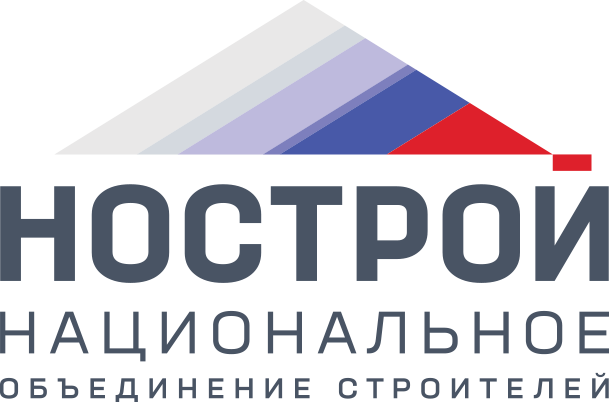 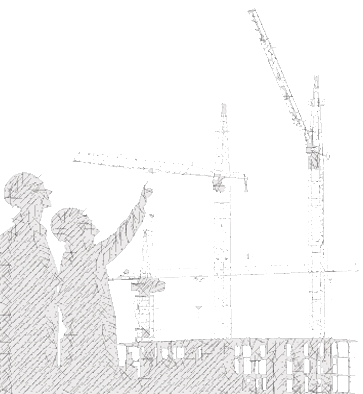 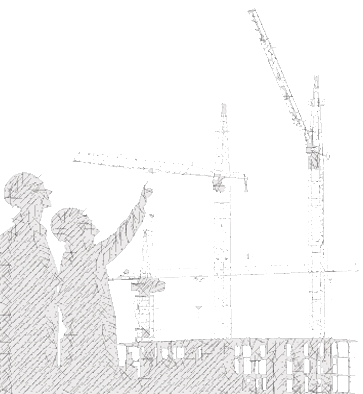 Антикризисные меры 
и оптимальные пути поддержки 
строительной сферы в настоящее время 
и в ходе реализации национальных проектов
2021
27 марта по распоряжению Президента НОСТРОЙ был создан 
Ситуационный центр по поддержке строительной отрасли
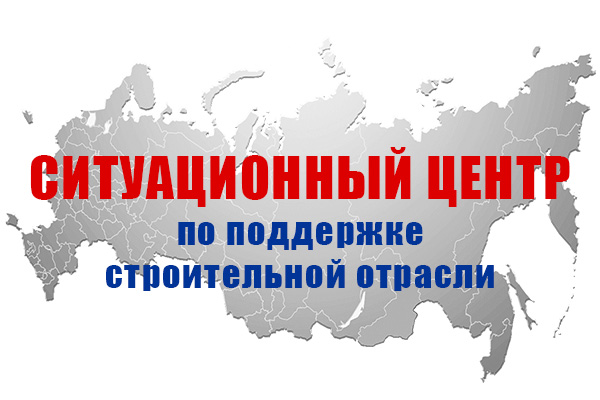 Формы взаимодействия
Форумы устойчивого развития
Конференции, круглые столы
Совещания с федеральными органами  государственной власти и органами власти субъектов РФ
Опросы, исследования мнений участников рынка
Росстат, АО «ДОМ.РФ», ЕРЗ РФ, ЕМИСС
Поступило около 200 предложений от СРО, 
строительных организаций, профессиональных сообществ. 
				41 учтено в НПА, 
				32 – в Общенациональном плане действий, 
				8 – в «дорожной карте» ТДК 2021
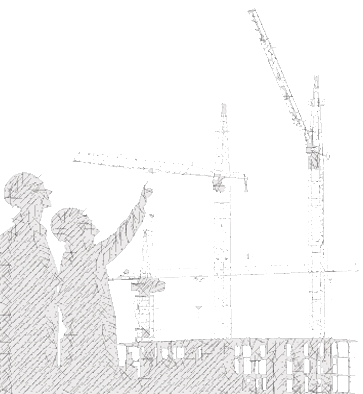 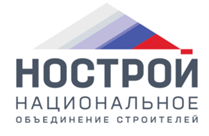 2
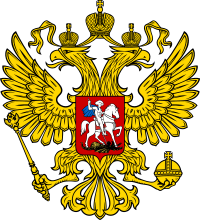 Антикризисные меры поддержки строительной отрасли
Федеральный закон от 01.04.2020 № 98-ФЗ
о возможности изменения срока исполнения контракта, цены контракта;
об изменении порядка включения организаций в реестр субъектов малого и среднего предпринимательства;
об установлении права заказчика до 31.12.2020 при осуществлении закупок субъектами МСП не устанавливать требование об обеспечении исполнения контракта и обеспечения гарантийных обязательств.
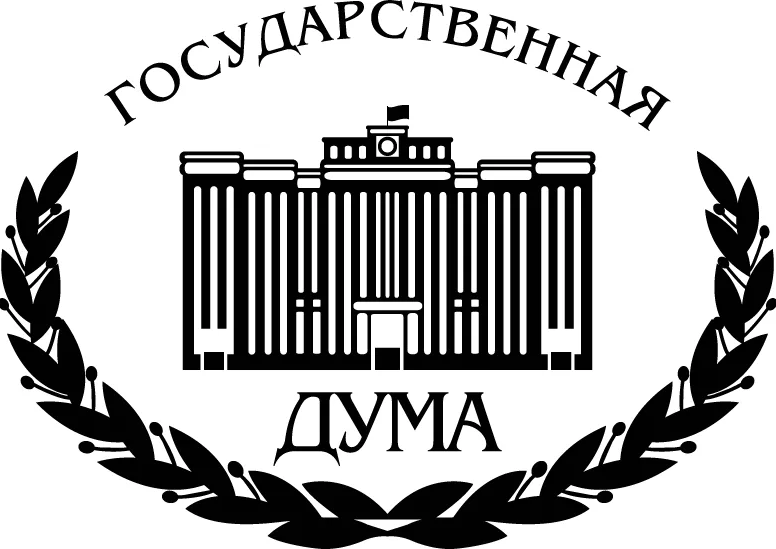 Федеральный закон от 01.04.2020 № 102-ФЗ 
о снижении ставки страховых взносов для МСП с 01.01.2021
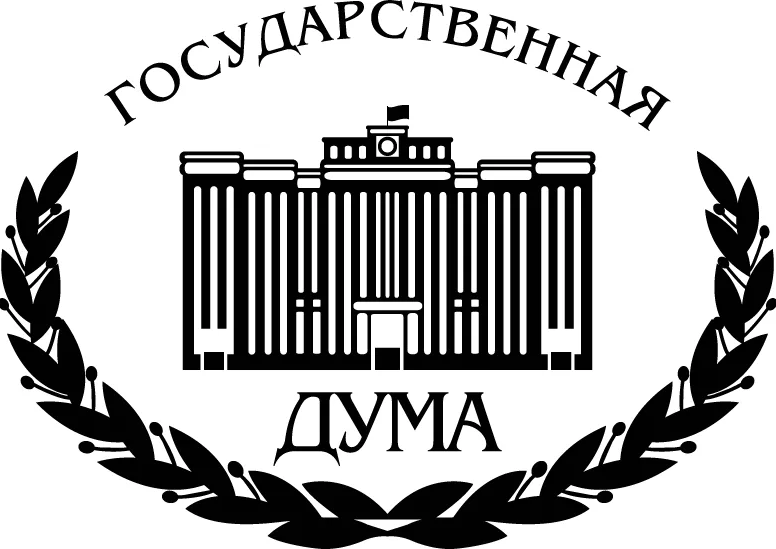 Постановление Правительства РФ 03.04.2020 № 438 об особенностях осуществления в 2020 году государственного контроля (надзора) в отношении субъектов МСП и НКО, численностью до 200 человек.

Постановление Правительства РФ от 03.04.2020 № 440 «О продлении действия разрешений и иных особенностях в отношении разрешительной деятельности в 2020 году», в соответствии с которым разрешения на строительство, которые заканчиваются в период с 06.04.2020 по 01.01.2021, автоматически продлеваются на 1 год.

Постановление Правительства РФ от 23.04.2020 № 566
о субсидировании ставки по ипотечным кредитам до 6,5%
(!!! Президентом РФ озвучено предложение продлить данную меру до 01.07.2021)

Постановление Правительства РФ от 24.04.2020 № 582
о субсидировании процентной ставки по кредитам, предоставленным системообразующим организациям на пополнение оборотных средств.
Постановление Правительства РФ от 26.04.2020 № 591
о списании сумм неустоек (штрафов, пеней) по государственным(муниципальным) контрактам, обязательства по которым не были исполнены в связи с распространением коронавирусной инфекции.

Постановление Правительства РФ от 30.04.2020 № 629
о субсидирование процентных ставок застройщиков по кредитам при реализации проектов жилищного строительства.

Постановление Правительства РФ от 30.04.2020 № 630
об установлении в государственных (муниципальных) контрактах авансовых платежей в размере до 50% суммы контракта.

Постановление Правительства РФ от 10.05.2020 № 651
о мерах по поддержке системообразующих организаций, в том числе в форме отсрочки (рассрочки) по уплате налогов, а также субсидий в целях возмещения затрат.
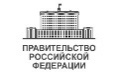 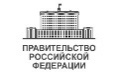 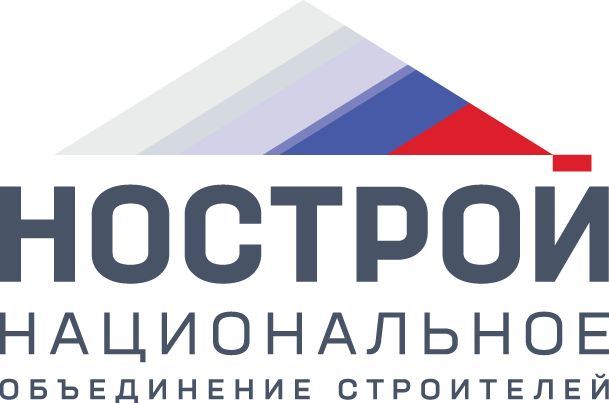 3
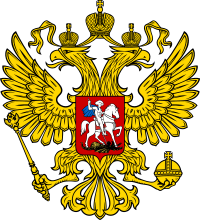 Антикризисные меры поддержки строительной отрасли
Федеральный закон от 08.06.2020 № 166-ФЗ
Наделение СРО правом выдавать займы своим членам за счет КФ ОДО
Исполнение пункта 1л перечня поручений Президента РФ от 22.04.2020 № Пр-699 по вопросам развития строительной отрасли
Порядок выдачи займов урегулирован 
Постановлением Правительства РФ от 27.06.2020 № 938
Цели, на которые может быть выдан займ члену СРО:
выплата заработной платы работникам;
приобретение строительных материалов, конструкций, оборудования для выполнения обязательств из договоров заключенных на торгах (44-ФЗ, 223-ФЗ, постановление Правительства РФ № 615), а также из договоров, заключенных в рамках 214-ФЗ;
уплата банку вознаграждений за выдачу (изменение) банковских гарантий, обеспечивающих обязательства из договоров подряда
.
! Мера поддержки в виде займов членам СРО продлена до 01.01.2022 г.

! Разработано НОВОЕ положение об отдельных условиях предоставления займов членам СРО и порядке осуществления контроля за использованием средств, предоставленных по таким займам
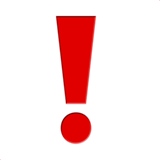 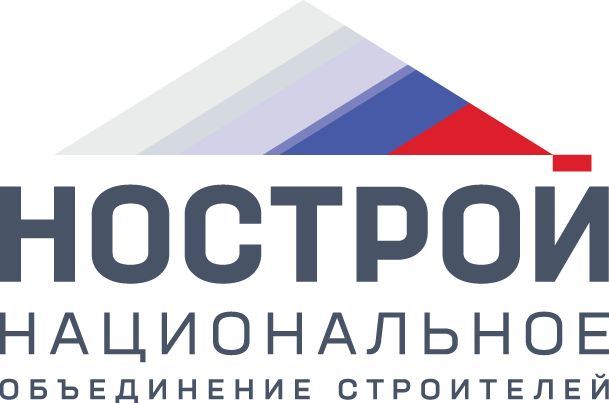 4
Предложения НОСТРОЙ 
Дополнительные антикризисные меры
Упрощение процедуры предоставления мер поддержки системообразующим организациям. Принятие мер по активизации оказания помощи системообразующим организациям строительного комплекса на региональном уровне. Разработка методических рекомендаций.

Принятие антикризисных мер поддержки для НКО, действующих в сфере строительства, в том числе СРО. Распространение на СРО мер поддержки, принятых для субъектов МСП. Предоставление субсидий на выплату заработной платы и арендных платежей для СРО.
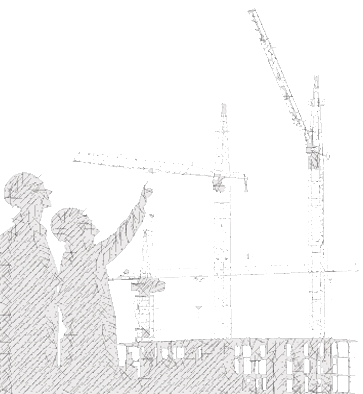 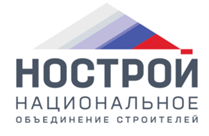 5
Предложения НОСТРОЙ
Совершенствование института долевого строительства 
и механизма проектного финансирования
Корректировка критериев уровня кредитоспособности застройщиков, предусмотренных в Положении Банка России от 28 июня 2017 года № 590-П «О порядке формирования кредитными организациями резервов на возможные потери по ссудам, ссудной и приравненной к ней задолженности».
Законодательное урегулирование правоотношений застройщика с кредитной организацией.
Предоставление застройщикам возможности поэтапного погашения проектного финансирования за счет средств на счетах эскроу при достижении определенной степени строительной готовности объекта недвижимости.
Внесение изменений в Федеральный закон от 30.12.2004 № 214-ФЗ об установлении досудебного порядка урегулирования споров при выявлении строительных недостатков объектов недвижимости, предусматривающего первоочередное предъявление застройщику требования об устранении недостатков.
Оптимизация налоговой нагрузки на застройщиков при реализации проектов жилищного строительства.
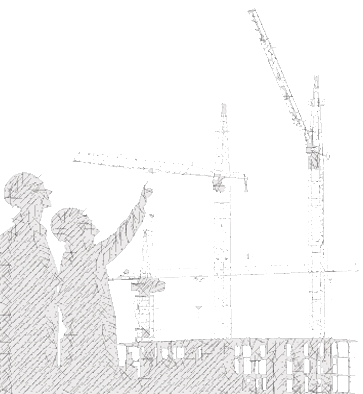 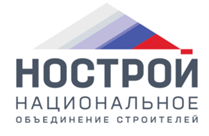 6
Предложения НОСТРОЙ
Вовлечение в оборот земельных участков для строительства и их обеспечение объектами инфраструктуры
Принятие мер по вовлечению в жилищное строительство земельных участков, находящихся в собственности субъектов РФ и муниципальных образований. Установление для региональных и муниципальных органов власти целевых показателей по вовлечению в оборот подготовленных для строительства земельных участков.
Сокращение сроков предоставления земельных участков для строительства, законодательное закрепление возможности проведения аукционов, в том числе предусмотренных Градостроительным кодексом Российской Федерации, в электронном виде.
Разработка методических рекомендаций по утверждению и внесению изменений в документы территориального планирования и градостроительного зонирования.
Установление единого института развития территорий.
Увеличение финансирования по программе Стимул, развитие инструментов государственно-частного партнерства, включая концессионные соглашения при строительстве инфраструктурных объектов.
Развитие института инфраструктурных облигаций.
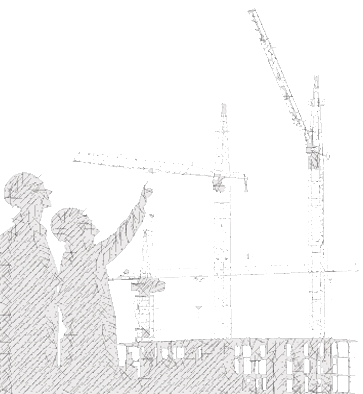 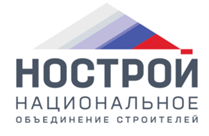 7
Предложения НОСТРОЙ
Подключение к сетям инженерно-технического обеспечения
Перевод услуги по тех.присоединению .в электронный вид через механизм «Единого окна» на базе органа власти или подведомственной организации в субъекте РФ.
Введение института независимой оценки ТУ и решений, выдаваемых застройщикам РСО в процессе тех.присоединения.
Нормативное закрепление возможности переуступки мощности от потребителя услуги по тех.присоединению к другой заинтересованной организации.
Введение возможности корректировки ТУ без их отмены по результатам проектирования объектов жилищного строительства.
Исключение из перечня документов, необходимых для выдачи актов тех.присоединения к сетям инженерно-технического обеспечения и из исчерпывающего перечня процедур в сфере жилищного строительства, утвержденного постановлением Правительства РФ № 403, разрешений на допуск в эксплуатацию электрических и тепловых установок, оформляемых Ростехнадзором.
Освобождение энергоснабжающих организаций от налоговой нагрузки, возникающей у них при безвозмездной приемке от застройщиков в собственность вновь создаваемых (реконструируемых) объектов инженерной инфраструктуры (при выносе данных объектов из пятна застройки).
Разработка поправок в земельное законодательство и в законодательство о тех.подключении для придания «предварительным ТУ», получаемыми организаторами аукциона на право аренды земельных участков для целей застройки или участниками таких аукционов, статуса оферты РСО.
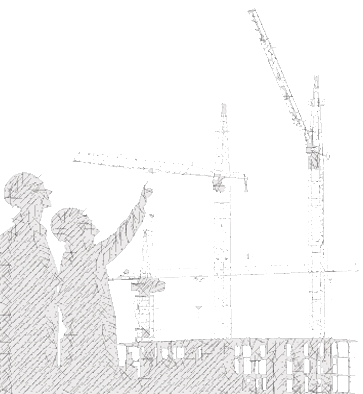 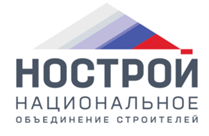 8
Предложения НОСТРОЙ
Развитие сегмента ИЖС
Принять меры по развитию в регионах производственных парков по индустриальному строительству ИЖС с радиусом логистического плеча не более 250 км.
Рассмотреть вопрос о распространении опыта «дальневосточного гектара» в других регионах Российской Федерации.
Разработать региональные программы по формированию пула «местных» застройщиков, которые могут обеспечить КРТ с преимущественной долей ИЖС, в т.ч. путем применения механизмов ГЧП при строительстве инфраструктурных объектов, а также применения программы «Стимул».
Дополнить Жилищный кодекс Российской Федерации понятийным аппаратом и положениями о регулировании правоотношений собственников ИЖС, управляющей компании коттеджного поселка, РСО и иных служб обеспечения жизнедеятельности граждан на территории проживания, а также о правилах управления коттеджными поселками для управляющих компаний.  
Внести изменения в ГрК РФ, предусматривающие обязательное членство организаций, осуществляющих строительство индивидуальных жилых домов, а также строительный контроль, в саморегулируемых организациях, в случае если сумма по договору строительного подряда составляет более 3-х млн. рублей.
Отменить дачную амнистию.
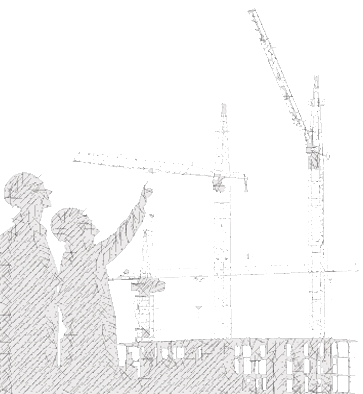 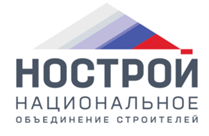 9
Предложения НОСТРОЙ
Развитие и совершенствование ипотечных продуктов 
для создания ИЖС
Анализ существующих продуктов ипотечного кредитования для жителей сельских территорий, усовершенствовать их в целях массового распространения на территории России. Разделить на сегменты для граждан, работающих в сфере с/х, постоянно проживающих на сельских территориях и для дачного/второго (загородного) жилья. 
Расширение государственной поддержки льготных категорий граждан при строительстве или приобретении индивидуальных жилых домов путем субсидирования ипотечных ставок, а также предоставление рассрочки уплаты покупной цены на срок от 5 до 10 лет.
Создание специальных ипотечных продуктов при приобретении типовых домокомплектов фабричного производства.
Применение механизма «ипотечных каникул», предусматривающих освобождение от каких-либо платежей в течение строительства, в отношении типовых проектов ИЖС.
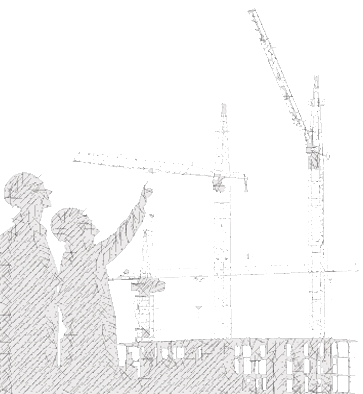 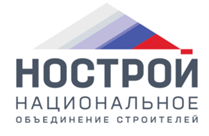 10
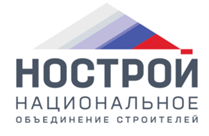 Направления взаимодействия
профессионального сообщества 
и Правительства России в 2021 году
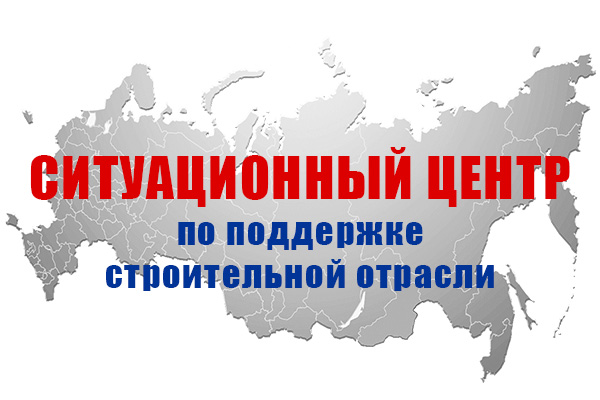 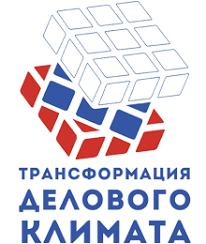 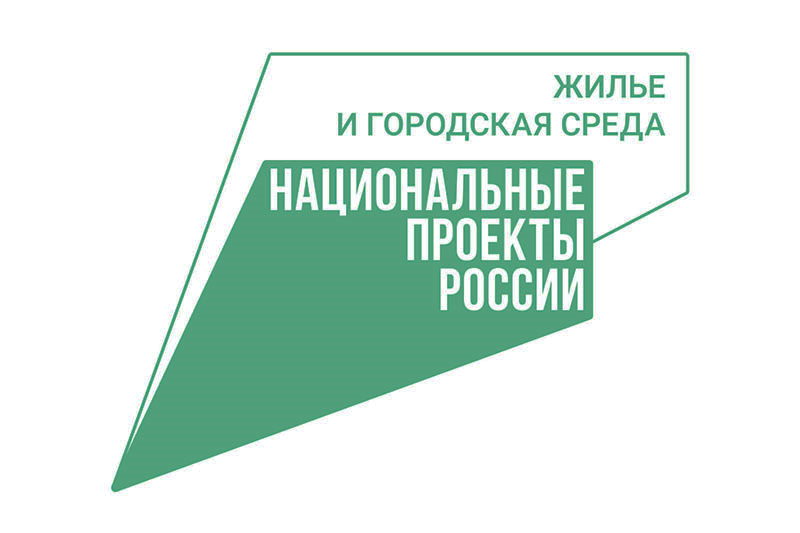 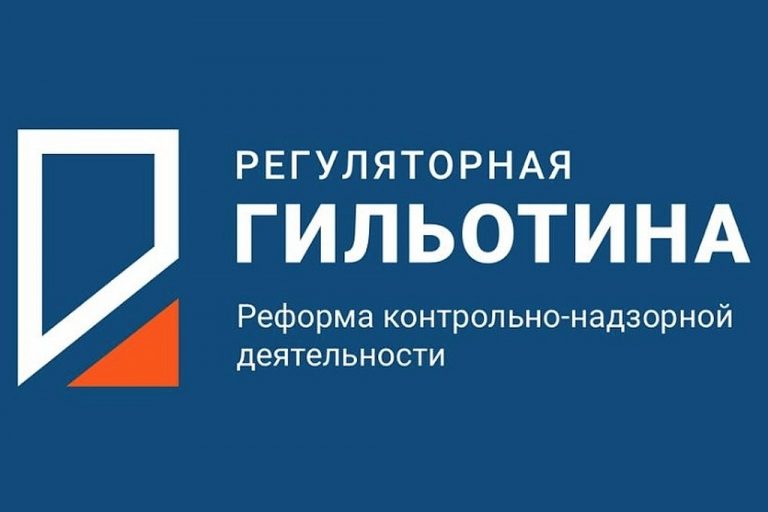 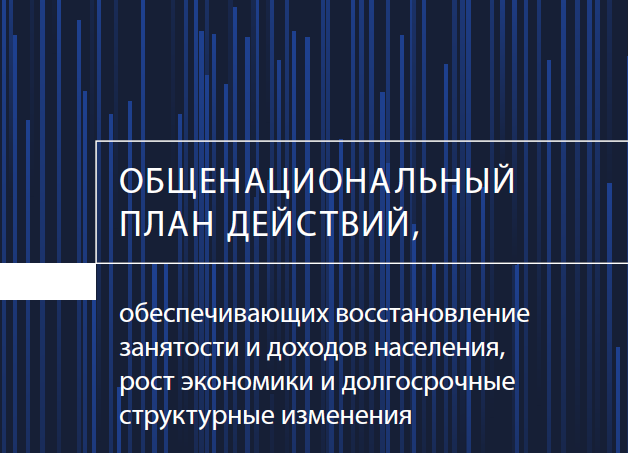 11
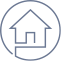 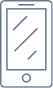 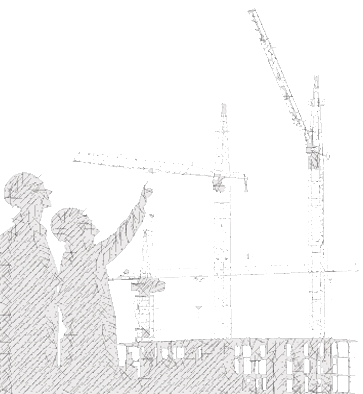 Тел./факс
+7 (495) 987-31-50
+7 (495) 987-31-49
123242 Российская Федерация, Москва, ул. Малая Грузинская, д. 3
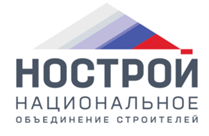 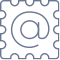 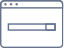 E-mail:info@nostroy.ru
www.nostroy.ru